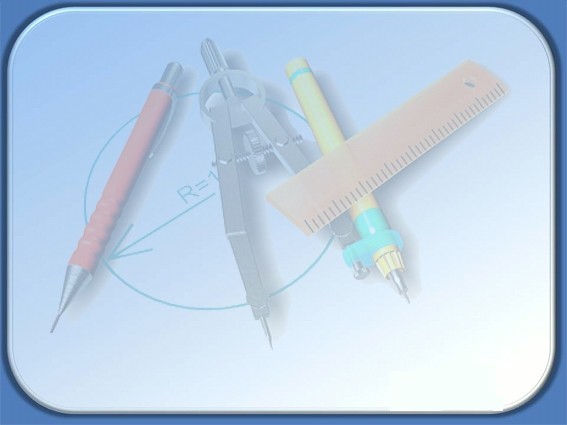 МУНИЦИПАЛЬНОЕ БЮДЖЕТНОЕ ДОШКОЛЬНОЕ ОБРАЗОВАТЕЛЬНОЕ УЧРЕЖДЕНИЕ 
ДЕТСКИЙ САД № 5 «ТЕРЕМОК» КОМБИНИРОВАННОГО ВИДА
Педагогический совет  № 4«Современные подходы к развитию элементарных математических представлений у детей дошкольного возраста в соответствии с ФГОСДО,ФОП ДО /ФАОП ДО» .
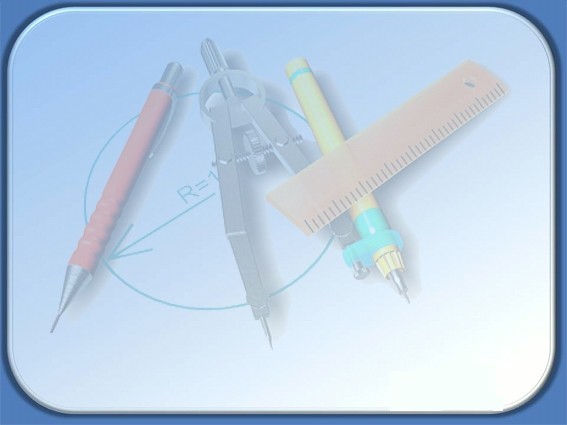 Повестка педагогического совета:

1.Выполнение решения педсовета № 2.
2.Актуальность темы педсовета
3.Итоги тематического контроля ««Состояние работы по формированию элементарных математических представлений   в соответствии с задачами образовательной области «Познавательное развитие» ФОП ДО/ФАОП ДО.
4.Утверждение плана корригирующих мероприятий по устранению недостатков, выявленных в ходе тематического контроля.
5. Из опыта работы воспитателей.
6.Решение педсовета.
.
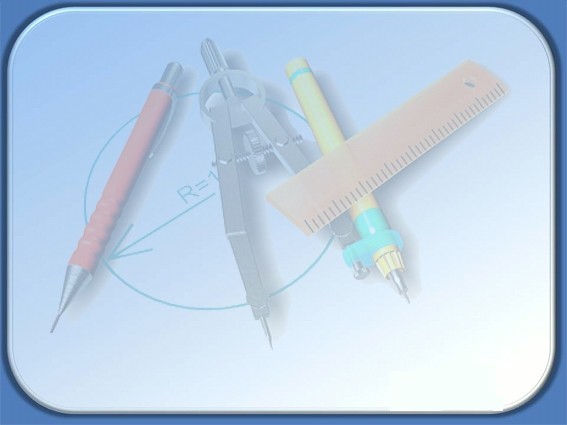 Актуальность темы педсовета
«Человеческий разум является математическим: он стремится к точности, к измерению, к сравнению. ...Без математического воспитания и образования невозможно ни понять прогресс нашей эпохи, ни принять в нём участие» 
М. Монтессори
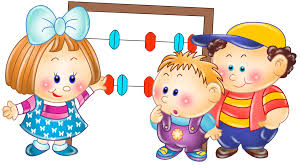 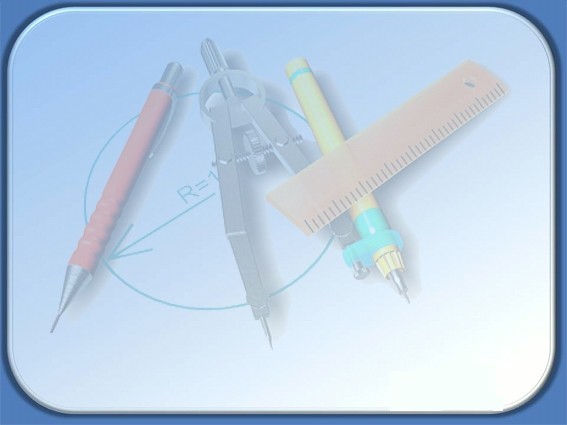 «Анализ тематического контроля»
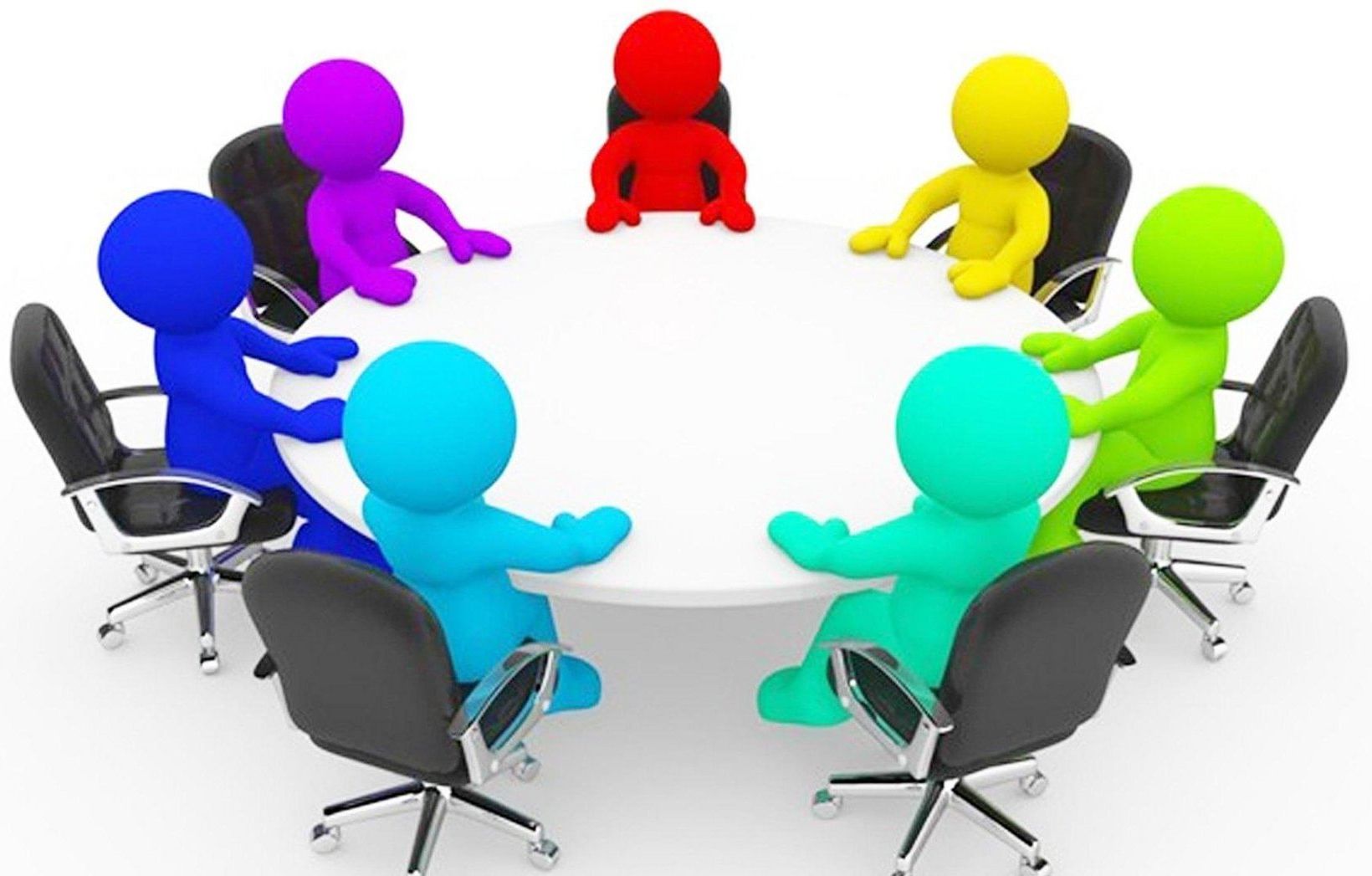 .
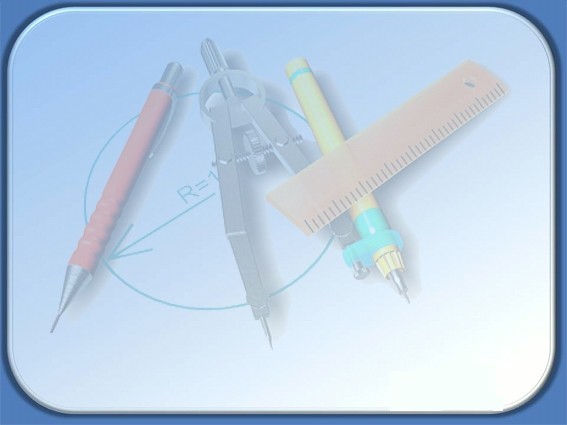 План корригирующих мероприятий :
1. В календарно-тематическом плане воспитательно- образовательной деятельности необходимо систематически планировать следующие формы работы:  д/и, беседы с рассматриванием, чтение худ литературы  ,закрепляя понимание детьми слов, обозначающих   форму ,количество, геометрические фигуры и т.п.; работу над проектами по  формированию математических представлений и сенсорному развитию  ; досуговую деятельность,   просмотр презентаций, видеороликов, обучающих мультфильмов ;индивидуальную работу по РЭМП. Срок :постоянно
2.Воспитателям всех возрастных групп ДОУ продолжать проводить запланированные формы работы с детьми и родителями (законными представителями) в том числе и   итоговые мероприятия по математическому и сенсорному развитию    детей в соответствии с возрастом через различные формы работы такие как КВН, викторина, мастер-класс, родительские собрания. Срок : постоянно
3.Дополнить  центры  развивающих д/и для детей от 3-х лет, центры сенсорного развития  для детей до 3-х лет(группы общеразвивающей направленности); центры математического развития (в группах компенсирующей направленности для детей с ТНР) :дидактическими играми направленных на формирование временных  и пространственных представлений. Срок: 10 мая.
4.Систематизировать демонстрационный и раздаточный материал для основной образовательной деятельности по сенсорному развитию и развитию математических представлений ,согласно перспективного планирования. Срок: 29 апреля
5.Организовать  в учебной зоне развивающую среду, которая будет содержать наглядный материал (цифры, составчисла,геометрические фигуры и т.п)
            Срок: 29 апреля
.
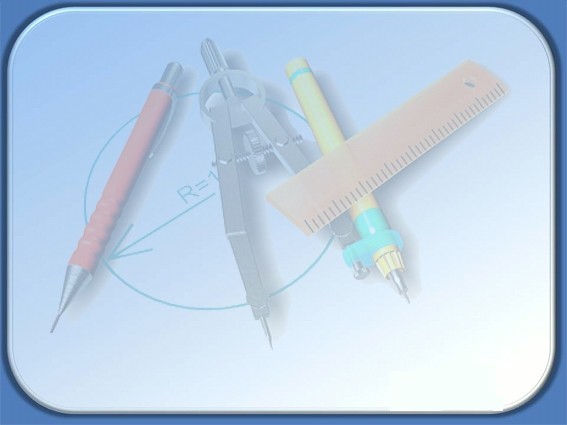 Деловая игра «Знаток»
Назовите цель математического развития дошкольников ?

Назовите принципы обучения математике?

Назовите методы ,используемые в ООД?

Назовите требования к речи воспитателя?

Назовите требования к речи детей?

Назовите требования к вопросам воспитателя?

 Назовите требования к ответам детей?
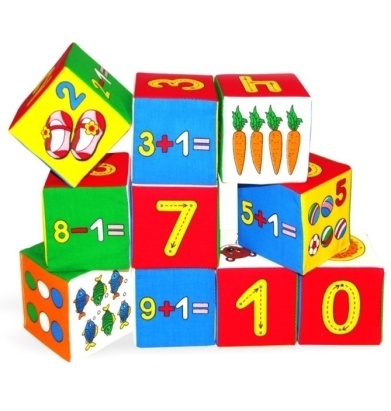 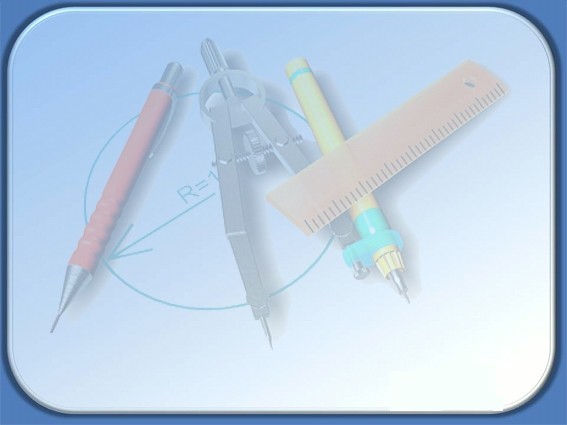 Деловая игра «Знаток»
-Какие два  вида наглядного материала используются в детском саду на занятиях по сенсорному  и математическому развитию?

-Каким требованиям должен соответствовать наглядный материал?

-Какие приемы применяются занятиях по сенсорному  и математическому развитию?

-Назовите средства формирования элементарных математических представлений?
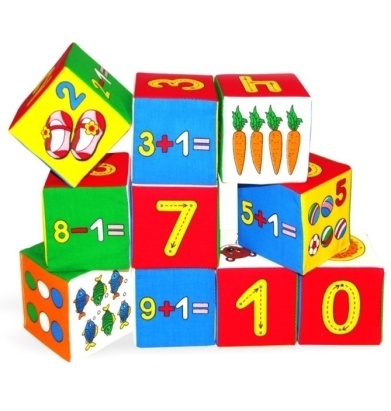 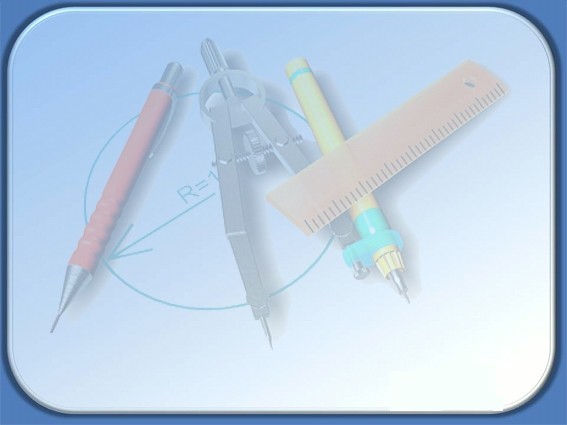 Из опыта работы педагогов:
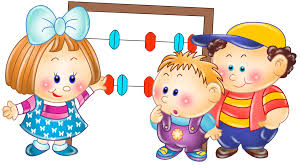 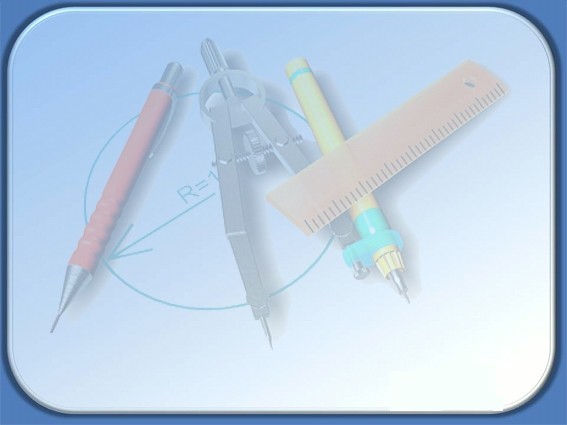 Итоги конкурса 
авторских дидактических игр и пособий по ФЭМП 
«Золотая коллекция»
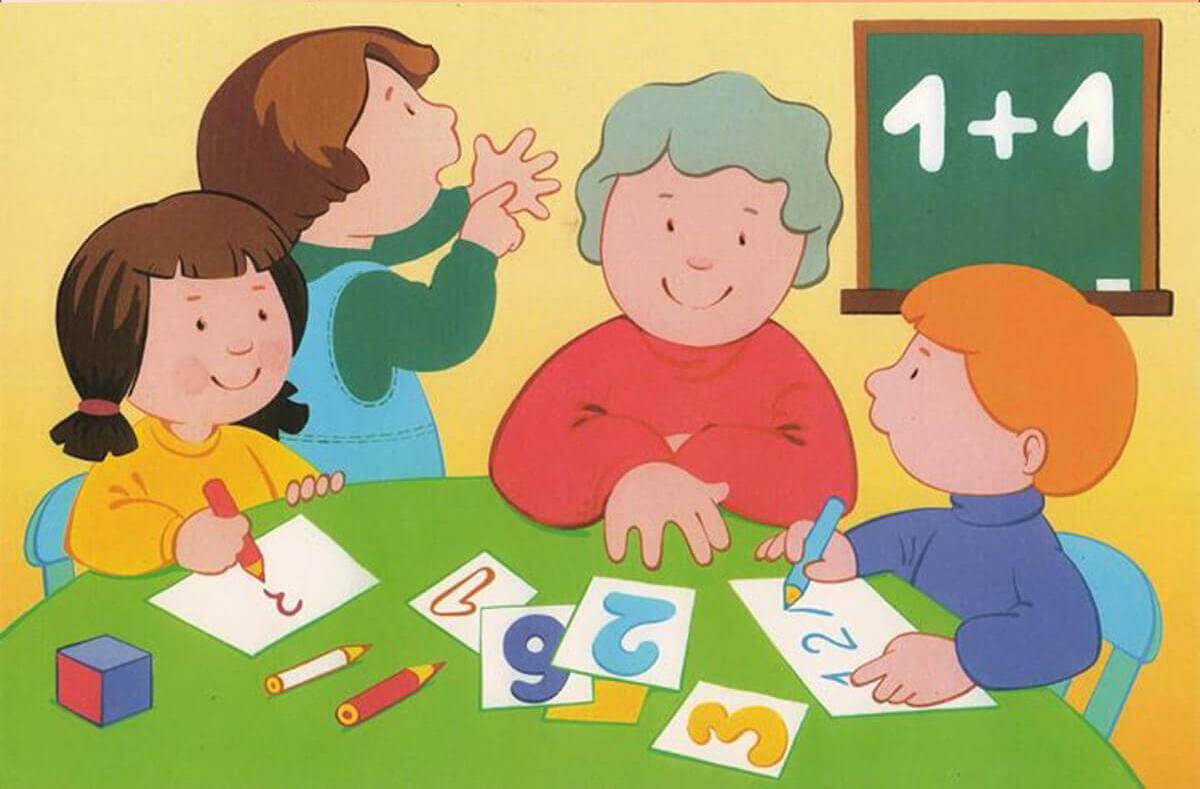 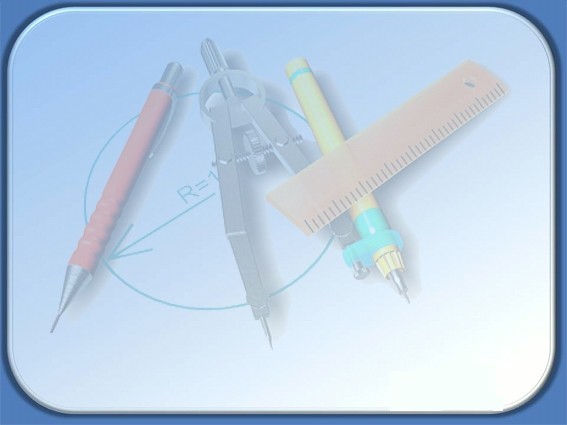 ОЧЕНЬ ВАЖНО, обеспечить систематизацию приобретенных знаний, чтобы все представления и понятия детей о множестве и числе, представления о величине, форме, о времени и пространстве давались в определенной системе и последовательности: 

«…математика – это цепь понятий: выпадает одно зернышко и непонятно будет дальнейшее» (Н. К. Крупская)
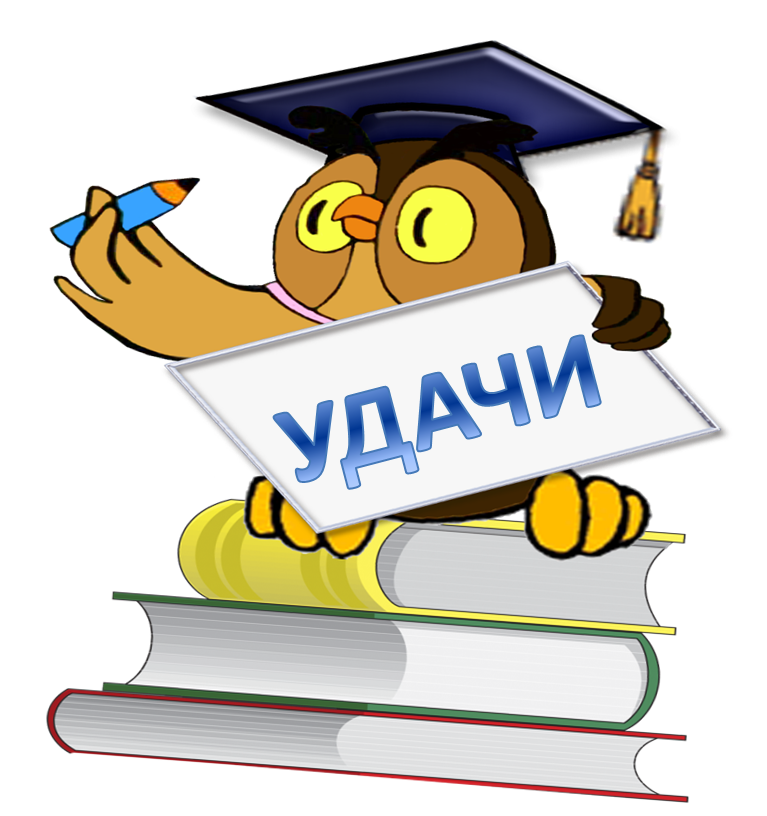